Atelier sous régional sur l'intégration des données administratives, des données de masse et des informations géospatiales pour la compilation des indicateurs des ODD pour les pays africains francophones 9 au 11 mai 2018 - Hôtel Saint Manick - Lomé, Togo
Analyse des réponses des pays au questionnaire d'auto-évaluation: Sources des données de masse (Big Data)
Oumar Sarr, CEA
Données de masse (Big Data)
Les données de masse sont des données non échantillonnées, caractérisées par la création de bases de données à partir de sources électroniques dont le but principal est autre chose que l'inférence statistique (W. Horrigan, 2013)
L'analyse des données de masse repose souvent sur des techniques telles que l'apprentissage automatique et l'exploration de données
Les données de masse sont caractérisées non seulement par leur grand volume, mais aussi par leur variété et la vitesse à laquelle elles sont générées
Sources des Données de masse
En général, les grandes sources de données peuvent être classées comme suit:
Sources découlant de l'administration d'un programme:
Par exemple, les dossiers médicaux électroniques, les visites à l'hôpital, les fichiers d'assurance, les fichiers bancaires et les banques alimentaires.
Sources commerciales ou transactionnelles découlant de la transaction entre deux entités:
Par exemple, les transactions par carte de crédit et les transactions en ligne (y compris les transactions à partir d'appareils mobiles).
Sources des Données de masse
Réseau de capteurs:
Par exemple, l'imagerie par satellite, les capteurs routiers et les capteurs climatiques.
Périphériques de suivi:
Par exemple, données de suivi à partir de téléphones mobiles et le système de positionnement global (GPS).
Données comportementales:
Par exemple, les recherches en ligne (sur un produit, un service ou tout autre type d'information) et les pages consultées en ligne.
Données d'opinion:
Par exemple, des commentaires à travers les médias sociaux.
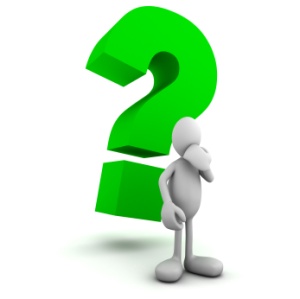 RESULTATS
Principaux résultats attendus des projets de données de masse en cours (Q4.4)
Amélioration de la qualité des données
Estimer différemment certains indicateurs habituellement produits (pauvreté, transfert de fonds, indicateurs de mobilité, etc.)
Production des indicateurs spécifiques des ODD
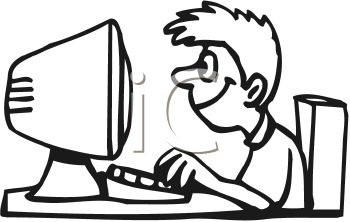 Procédures permettant d'étudier le potentiel des sources de données de masse à des fins statistiques (Q4.1)
Seuls 3 pays sur 18 ont répondu que certaines procédures étaient en place pour étudier le potentiel des sources de données de masse à des fins statistiques, y compris pour l'élaboration d'indicateurs ODD.
Principales sources des données de masse (Q4.2)
Implication des ONS dans un projet de Big Data pertinent pour compiler et / ou renforcer la mesure des indicateurs ODD (Q4.3)
6 ONS sur 16 ont participé à des projets de Données de masse pertinents pour compiler et / ou soutenir la mesure des indicateurs ODD
Partenariats établis ou planifiés pour les projets de données de masse (Q4.5)
Méthodes d’estimation ou cadre méthodologique pour l’utilisation des sources des données de masse (Q4.6)
Tous les pays qui ont répondu à  cette question (15) n’ont pas développé de nouvelles méthodes d'estimation ou un cadre méthodologique spécifiquement lié à l'utilisation des sources de données de masse
3 ONS utilisent des méthodes statistiques traditionnelles tandis que 1 ONS utilise des méthodes de visualisation des données
Technologies et outils utilisés dans la mise en oeuvre des projets des données de masse (Q4.7)
Défis nationaux dans l'utilisation des sources de données de masse dans la production de statistiques officielles, y compris pour l'élaboration des indicateurs des ODD (Q4.8)
Défis et obstacles nationaux dans l'utilisation des sources de données de masse dans la production des statistiques officielles (Q4.10)
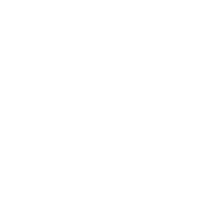 Merci
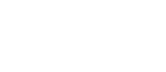 Pour des questions et des commentaires :
Oumar Sarr
Centre Africain pour la Statistique
Commission Economique pour l’Afrique
sarro@un.org